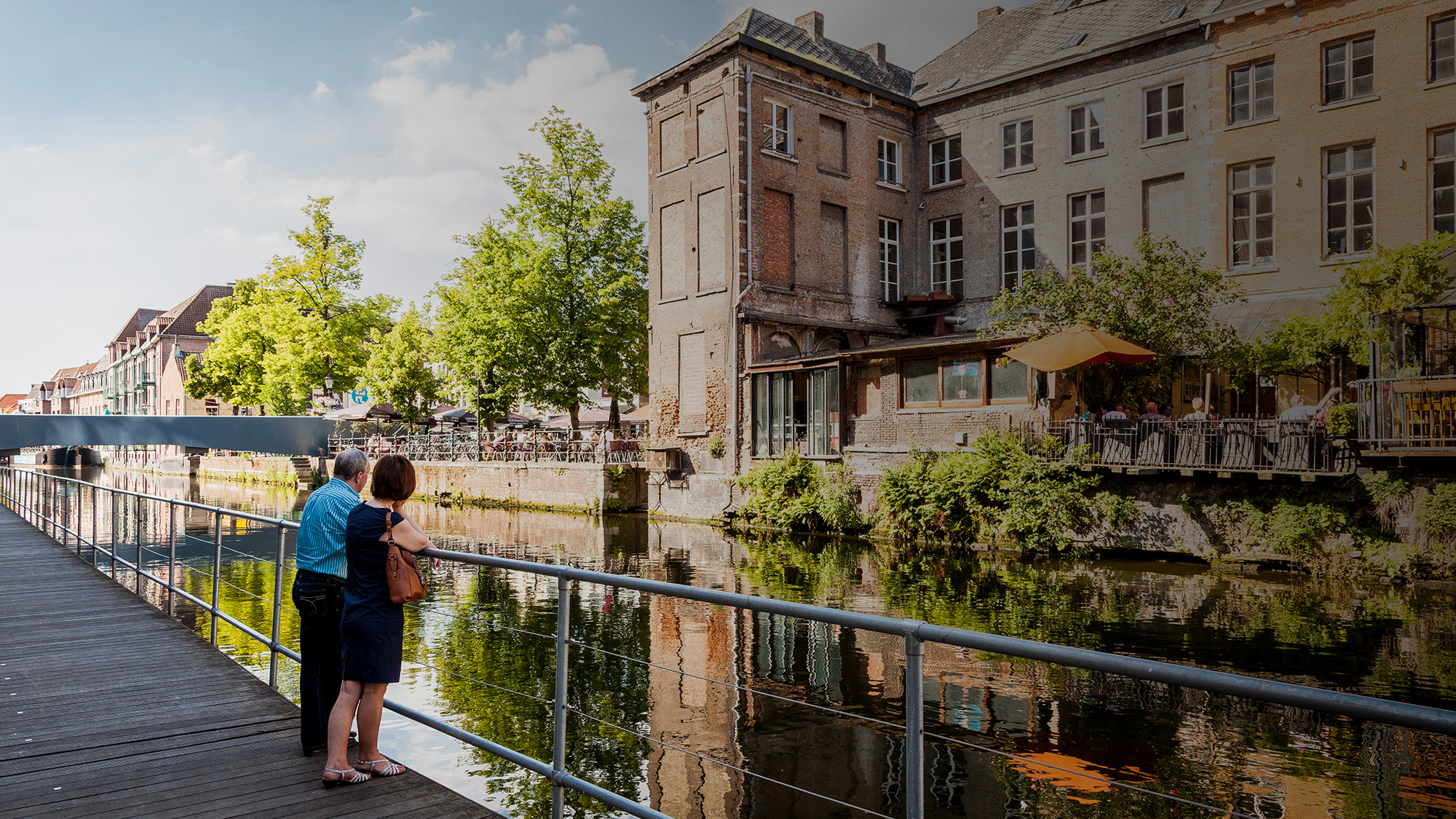 Bewonersonderzoek 
Toerisme 2019 

Antwerpen, brugge, Gent, 
leuven, mechelen





Vincent Nijs
Research Manager
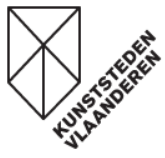 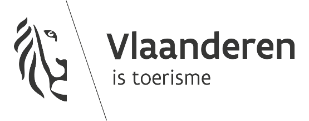 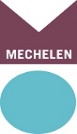 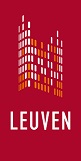 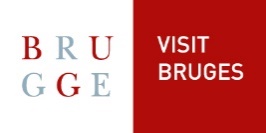 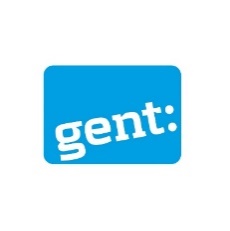 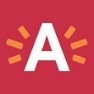 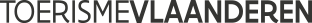 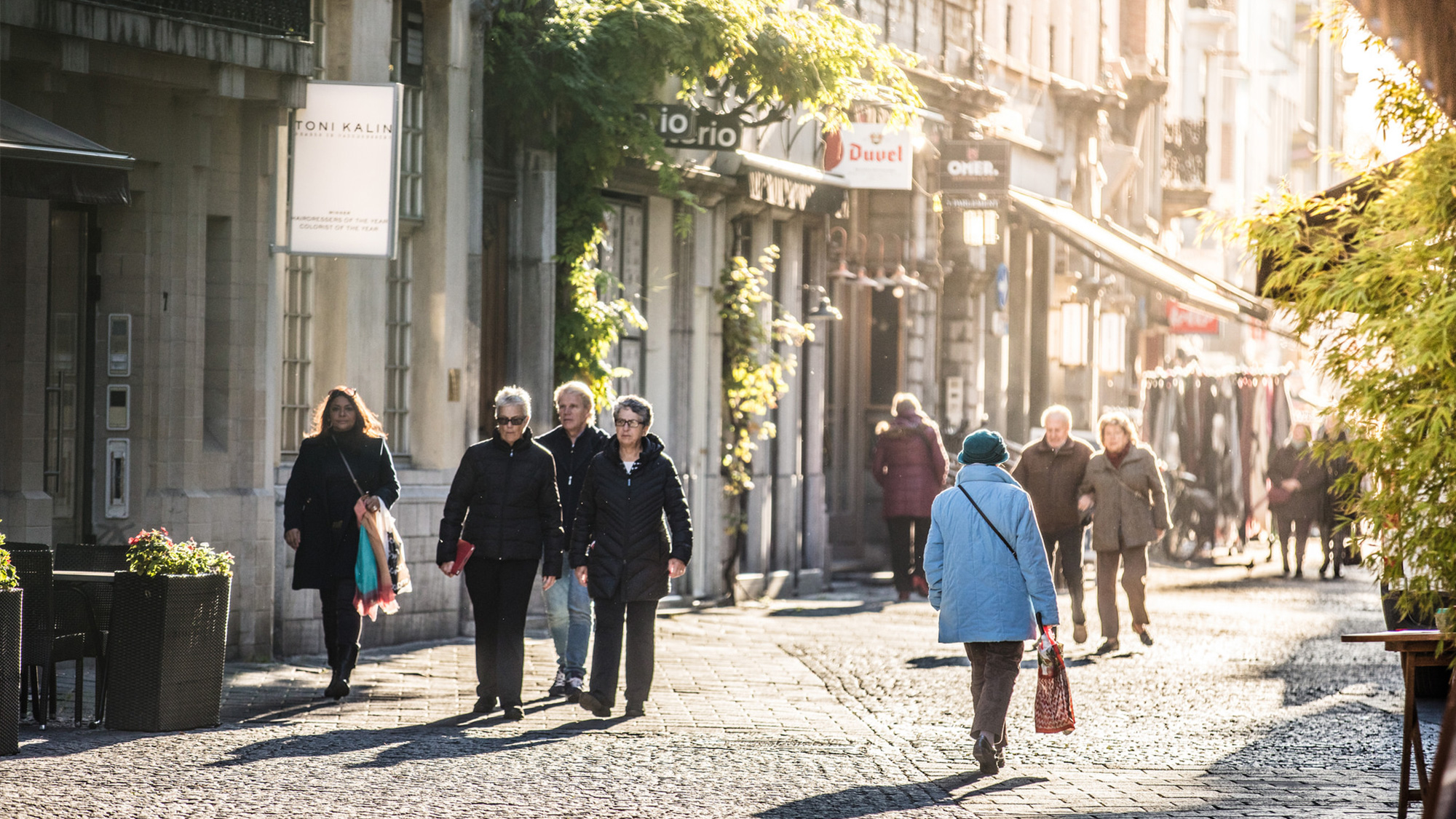 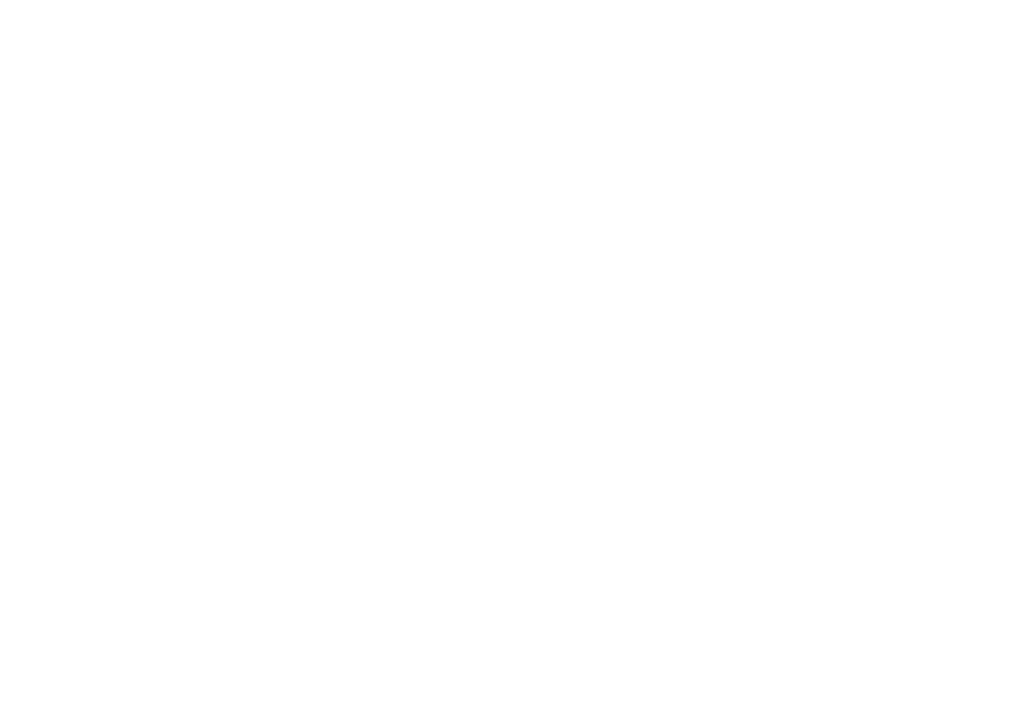 BEWONERS-ONDERZOEK
LINK BELEIDSNOTA
METHODOLOGIE
RESULTATEN
LINK BELEIDSNOTA
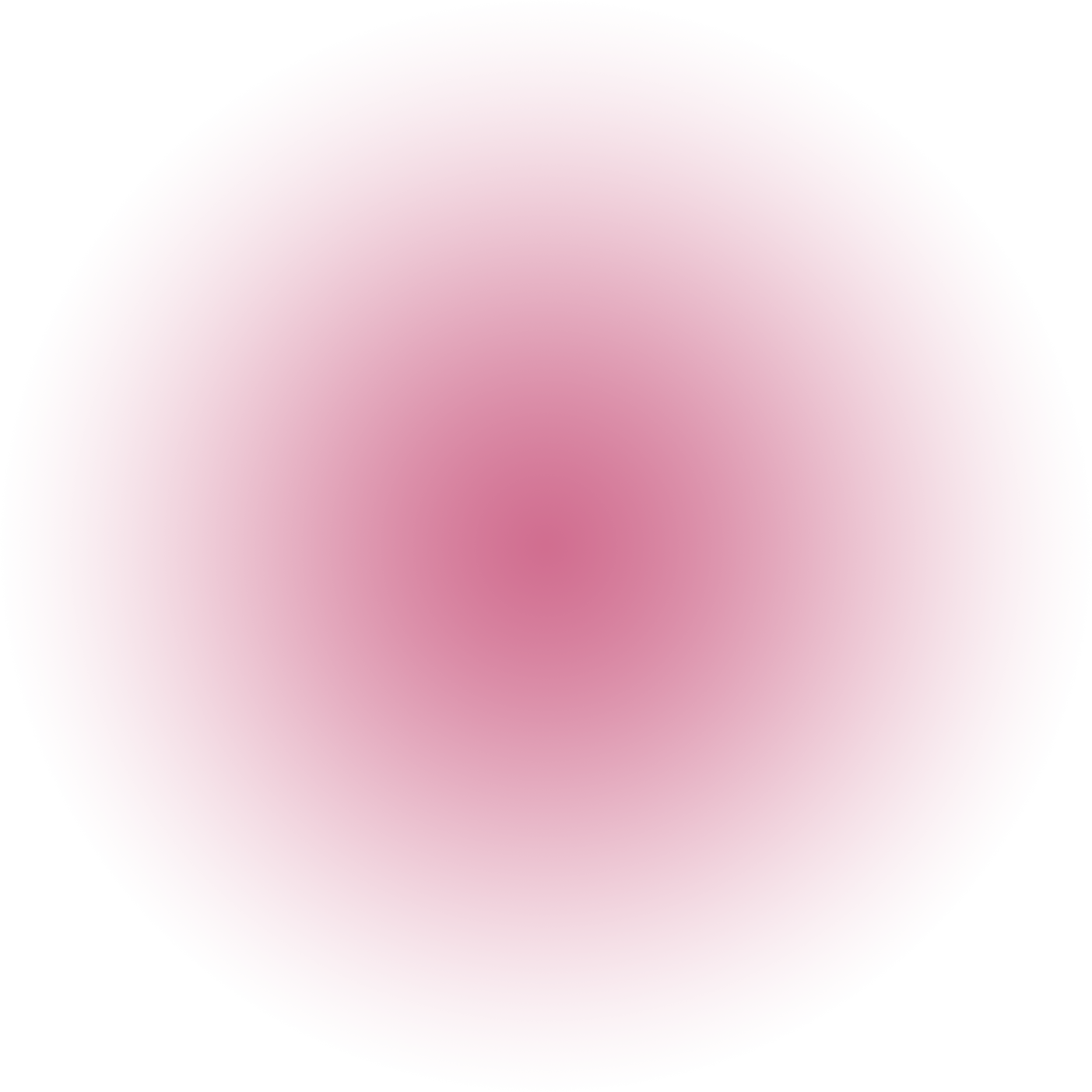 WE WILLEN DE POSITIEVE KRACHT VAN TOERISME VERSTERKEN, ZODAT VLAANDEREN KAN BLOEIEN ALS EEN INNOVATIEVE, INSPIRERENDE EN KWALITATIEVE REISBESTEMMING TEN BATE VAN ZIJN BEWONERS, ONDERNEMERS EN BEZOEKERS
[Speaker Notes: Ondernemers of dienstverleners]
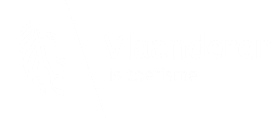 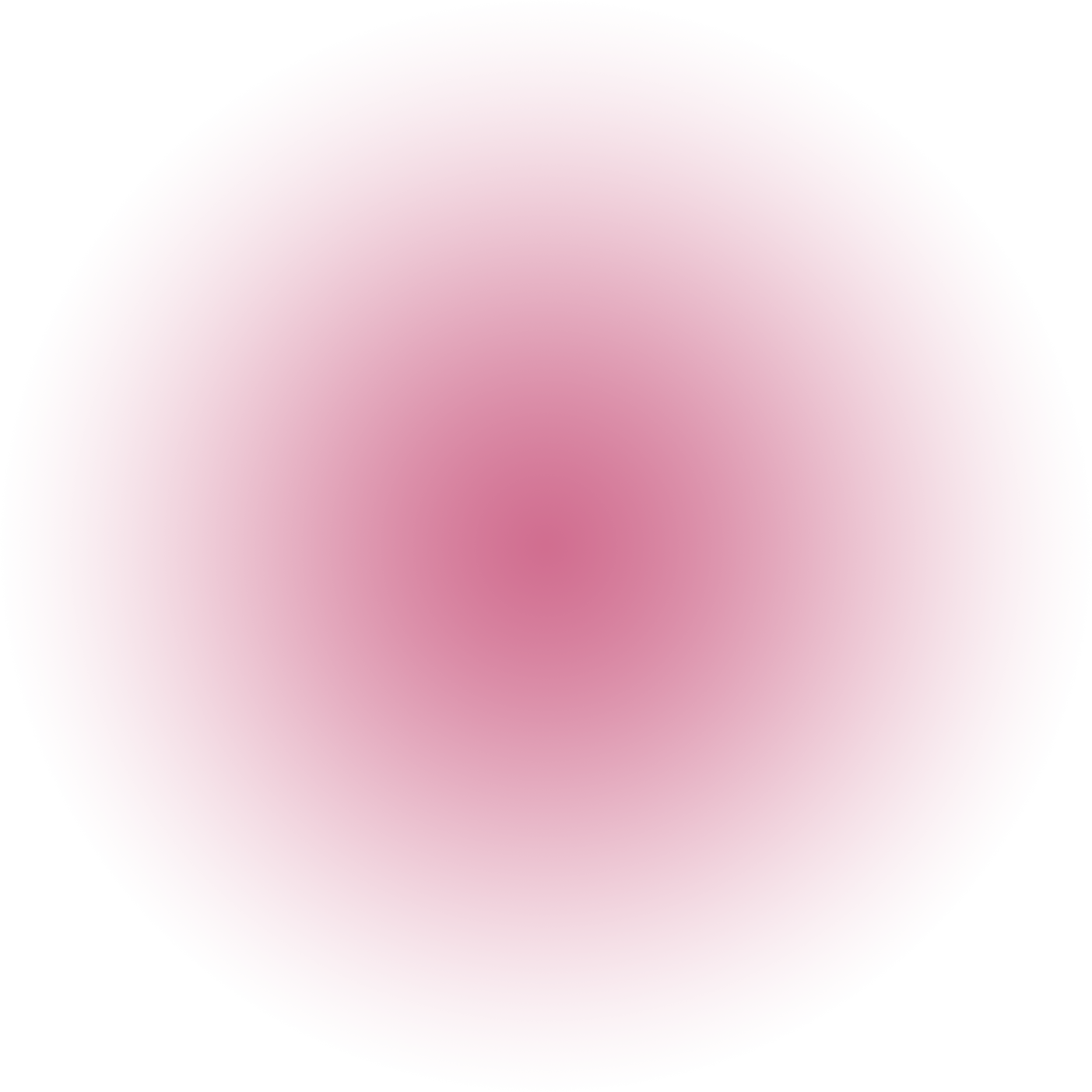 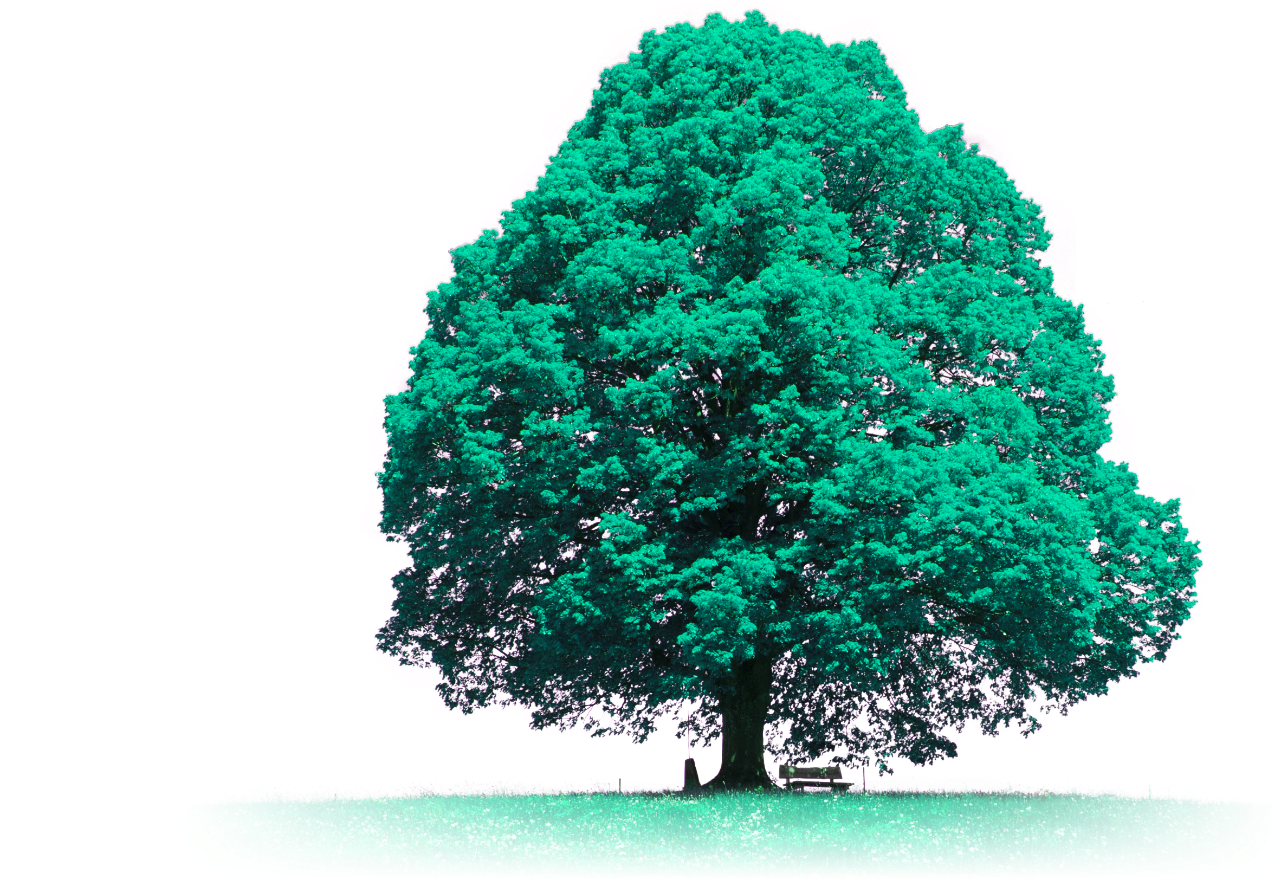 ROL
Toerisme Vlaanderen
Niet toeristische 
invloeden
florerende bestemming
Leidt tot …
Draagt bij tot …
Toerisme 
alsmiddel
algemene levenskwaliteit/
geluk
florerende bewoners
florerende bezoekers
florerende ondernemers
florerende plek
[Speaker Notes: Ondernemers of dienstverleners]
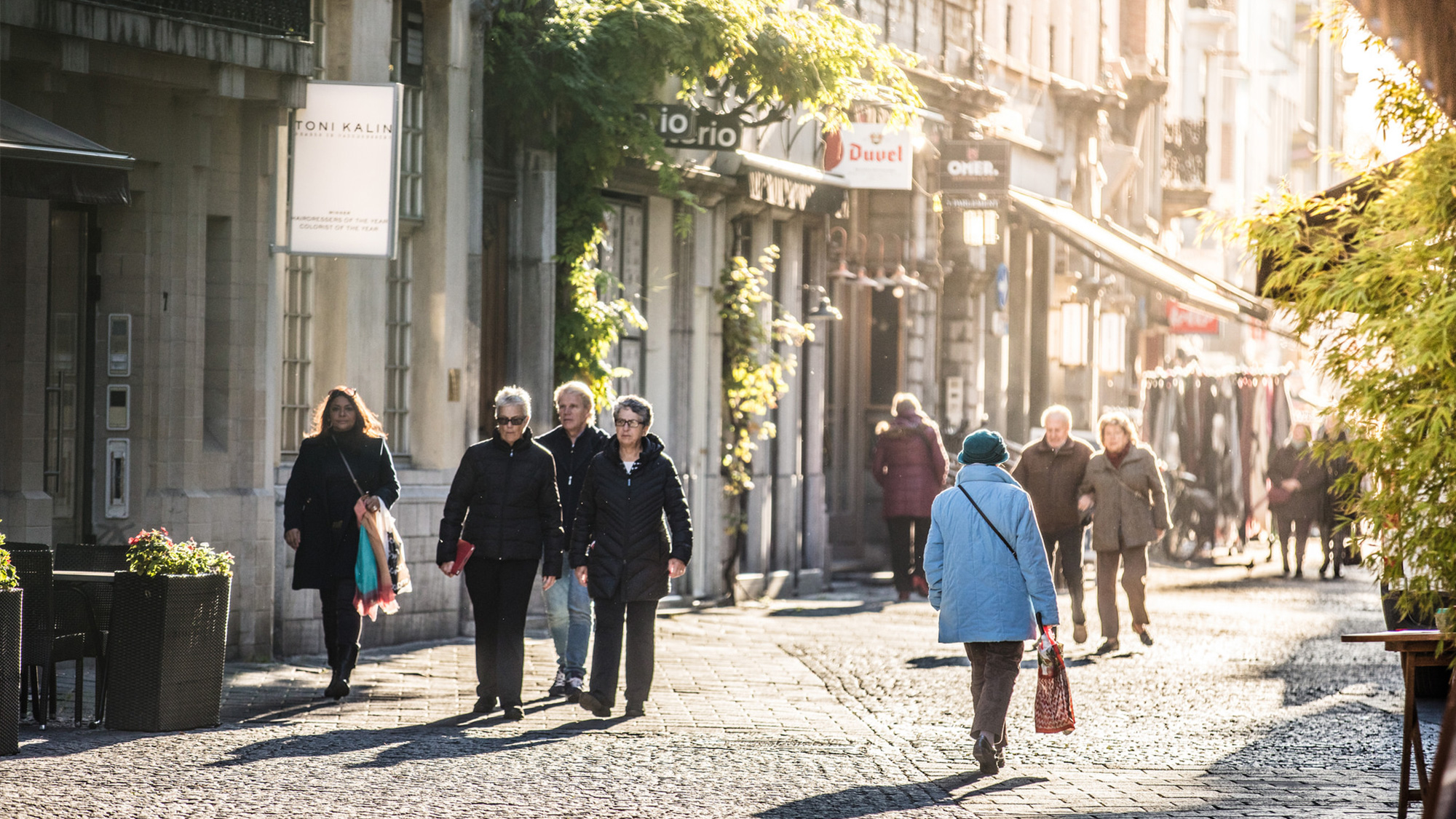 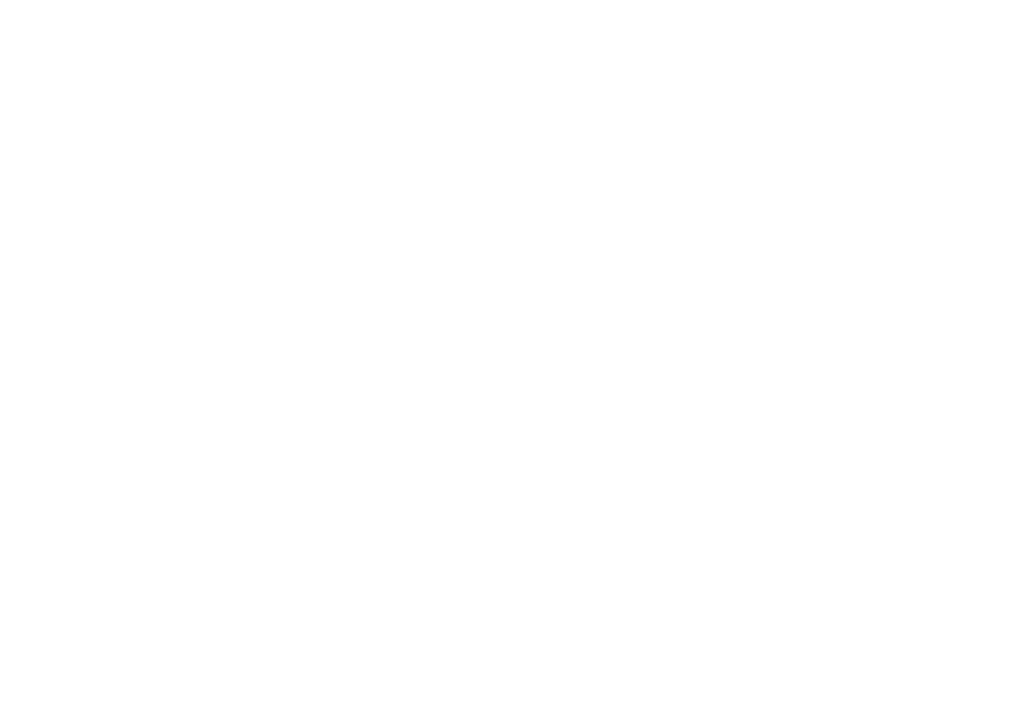 BEWONERS-ONDERZOEK
LINK BELEIDSNOTA
METHODOLOGIE
RESULTATEN
METHODOLOGIE
Onderzoek bij bewoners 5 Vlaamse kunsteden: Antwerpen, Gent, Leuven, Mechelen, Brugge 
Respondenten van 18 jaar en ouder
Veldwerk: 23/7–12/12 2019
Onderzoek in een gesloten omgeving, enkel bewoners die random uitgenodigd werden konden deelnemen
Via online survey, met email of briefuitnodiging
5.788 antwoorden, representatief naar geslacht, opleiding, leeftijd en deelgemeente/wijk
Voor Gent, Leuven, Mechelen, Brugge in alle deelgemeenten, voor Antwerpen de bewoners binnen de ring.
Geldige respons:
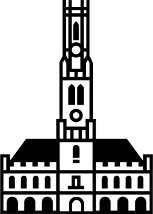 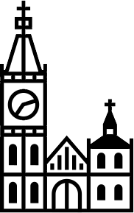 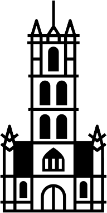 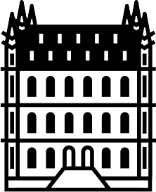 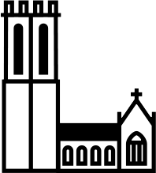 BRUGGE1.328
Antwerpen1.276
Gent1.373
Leuven1.046
Mechelen765
Bewoners KUNSTSTEDEN
Antwerpen= binnenstad (binnen de ring), andere steden incl. alle deelgemeenten. Dit geldt voor alle grafieken.
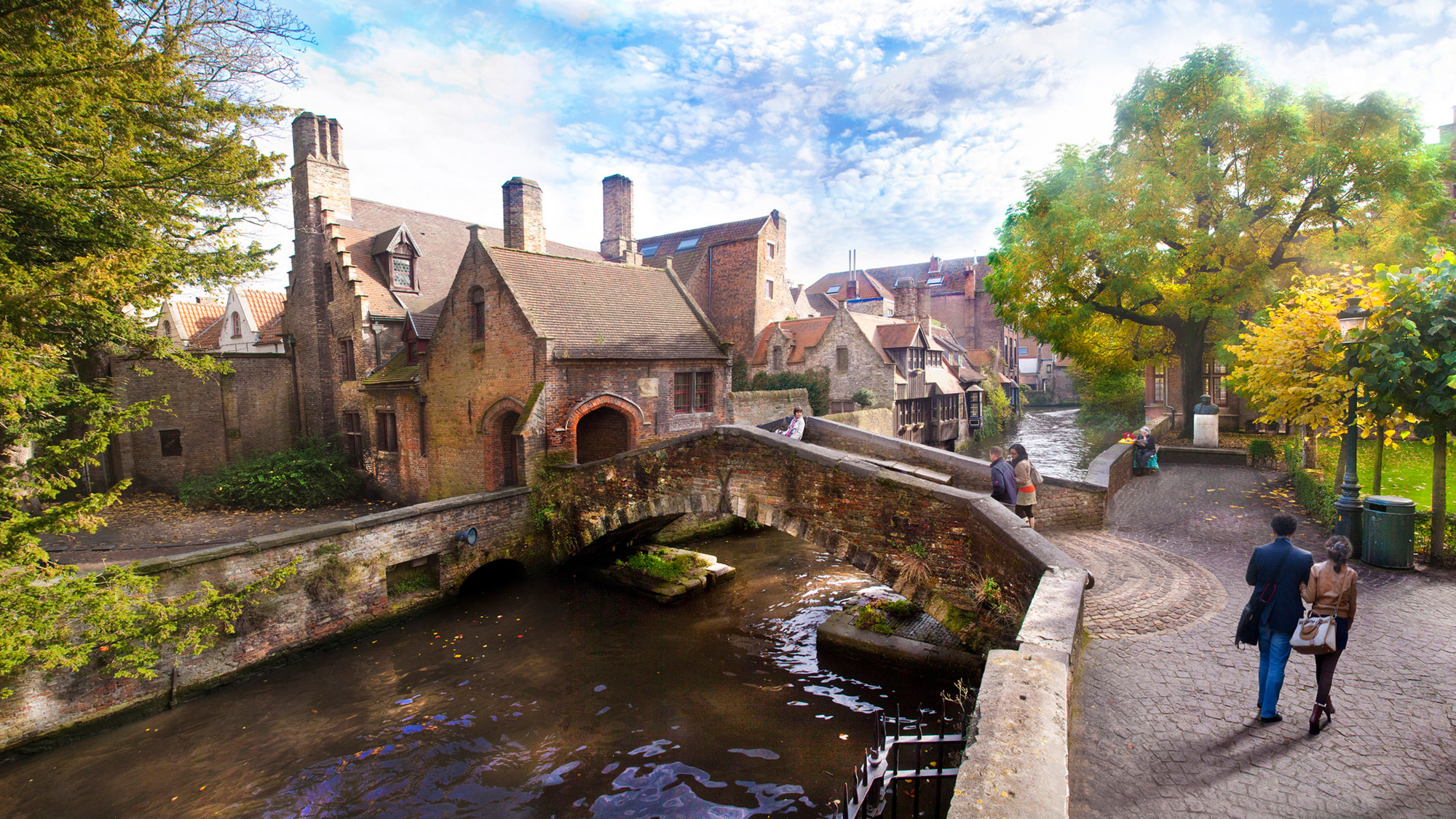 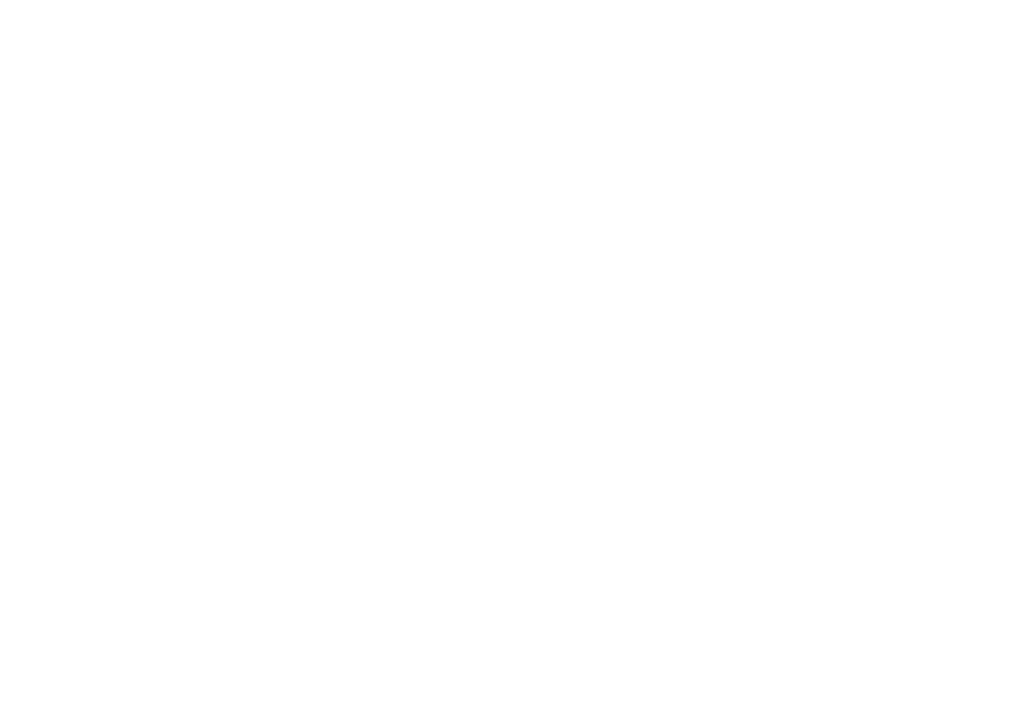 BEWONERS-ONDERZOEK
METHODOLOGIE
RESULTATEN
Steunen van toerisme
Impact van toerisme
Drivers van steun aan toerisme
Toekomst
RESULTATEN – 2019
Steun aan toerisme
% ‘akkoord’ met de stelling …
% ‘akkoord’
niet veranderd tov 2017
Antwerpen= binnenstad (binnen de ring), andere steden incl. alle deelgemeenten. Dit geldt voor alle grafieken.
Bewoners KUNSTSTEDEN
RESULTATEN – 2019
Steun aan toerisme
“Ik steun toerisme en ik wil dat het belangrijk blijft in …"
Bewoners KUNSTSTEDEN
RESULTATEN – 2019
Positieve impact van toerisme
Bewoners KUNSTSTEDEN
RESULTATEN – 2019
Leefbaarheid
% ‘akkoord’ met de stelling …
% ‘akkoord’
Bewoners KUNSTSTEDEN
RESULTATEN – vergelijking 2017-2019
Leefbaarheid
% ‘akkoord’ met de stelling …
– 2017 aangeduid met X
% ‘akkoord’
Bewoners KUNSTSTEDEN
RESULTATEN – vergelijking 2017-2019
Leefbaarheid
Welke overlast
– 2017 aangeduid met X
Bewoners KUNSTSTEDEN
RESULTATEN – vergelijking 2019-2017
Wil men meer, evenveel of minder toeristen, per type?
% meer
– 2017 aangeduid met X
Bewoners KUNSTSTEDEN
RESULTATEN – vergelijking 2017-2019
Wil men meer, evenveel of minder toeristen, per type?
– 2017 aangeduid met X
% minder
Bewoners KUNSTSTEDEN
RESULTATEN – vergelijking 2017-2019
Gevoel van betrokkenheid
Zou u graag meer betrokken worden bij het toeristische beleid/toeristische initiatieven in de stad?
2017 aangeduid met X
Bewoners KUNSTSTEDEN
RESULTATEN – 2019
Gevoel van betrokkenheid
“Bent u op de hoogte van het toeristisch beleid van “STAD”?“
Bewoners KUNSTSTEDEN
RESULTATEN – vergelijking 2017-2019
Fierheid
% ‘akkoord’ met de stelling “Door toerisme in ….”
2017 aangeduid met X
Bewoners KUNSTSTEDEN
RESULTATEN – vergelijking 2017-2019
Verbondenheid – sociale impact
“Toerisme in … zorgt er voor dat we in onze stad meer verbonden zijn met elkaar”
2017 aangeduid met X
Bewoners KUNSTSTEDEN
RESULTATEN – 2019
Social empowerment
“Hoe wilt u in contact komen met de bezoekers van “STAD”?” 
- Indien graag of neutraal in contact wil komen met bezoekers
Bewoners KUNSTSTEDEN
RESULTATEN – 2019
Steun aan toerisme – naargelang men zelf ‘niet, weinig of veel op vakantie gaat’
“Ik steun toerisme en ik wil dat het belangrijk blijft in mijn stad"
zelf op vakantie gaan:
Bewoners KUNSTSTEDEN
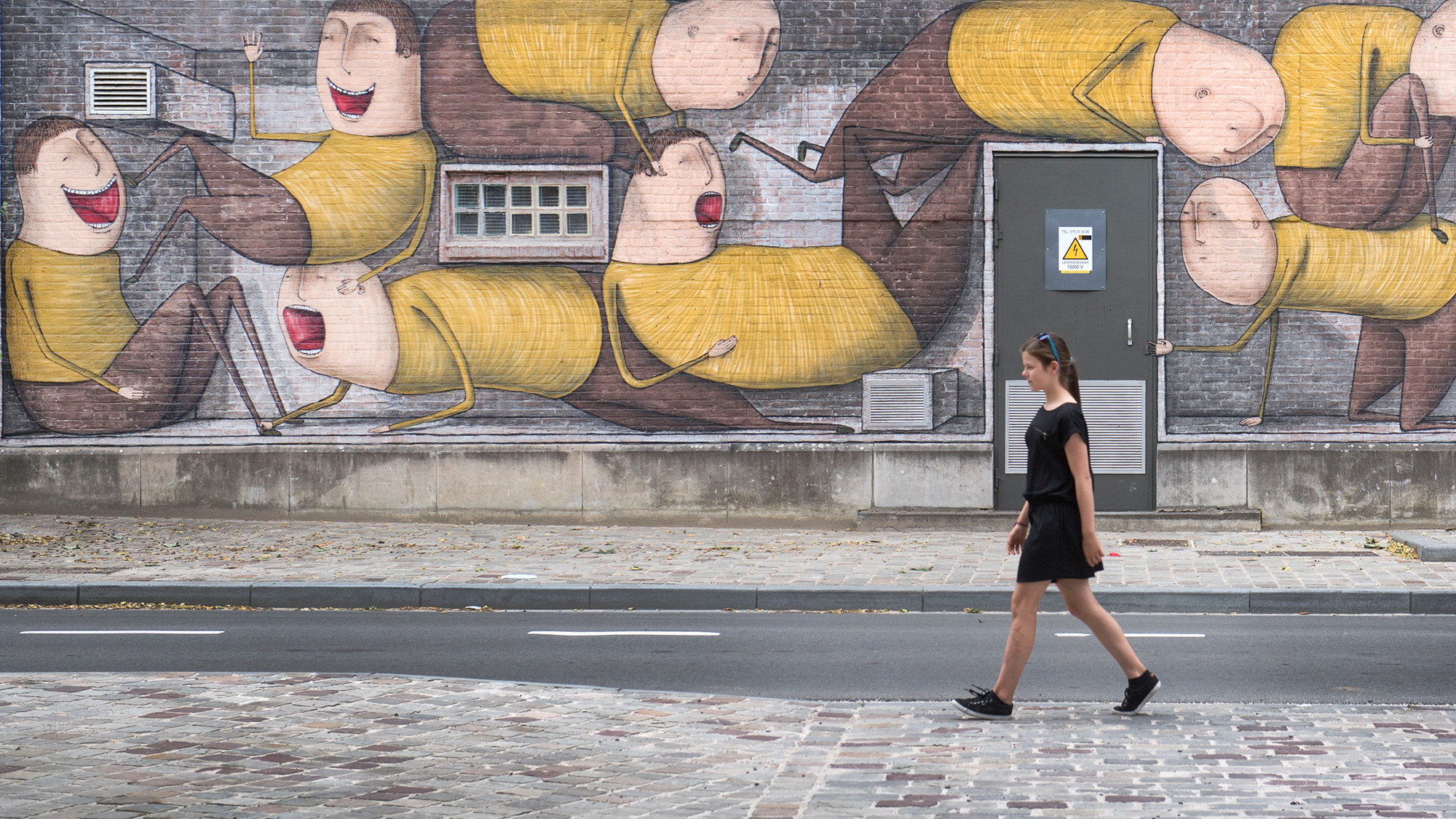 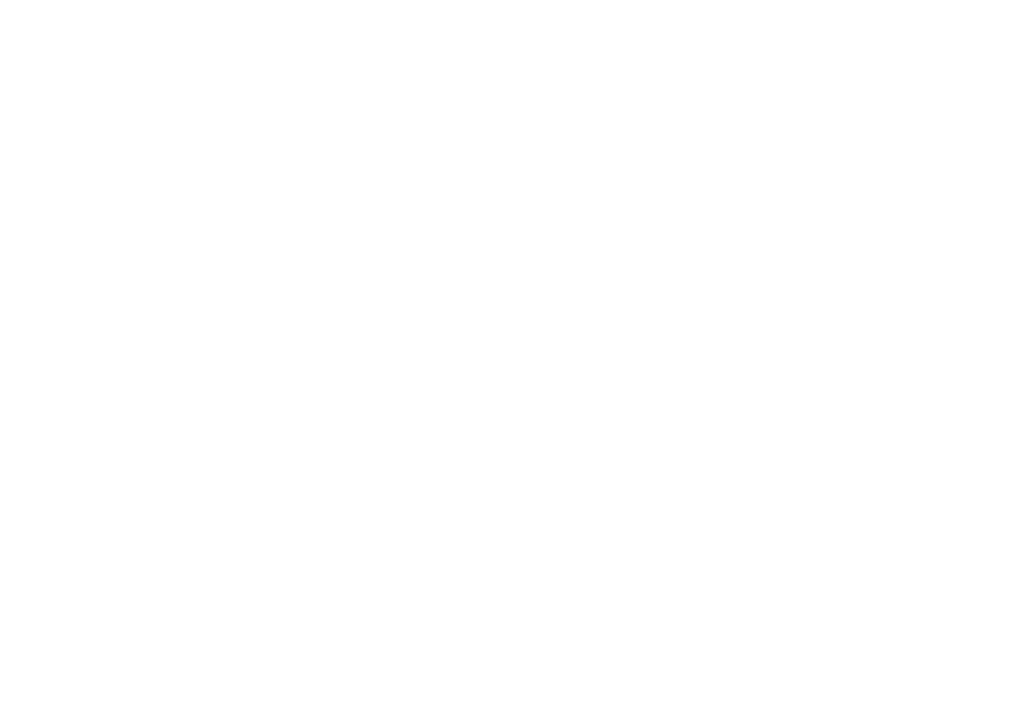 BEWONERS-ONDERZOEK
Vragen: vincent.nijs@toerismevlaanderen.be
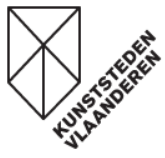 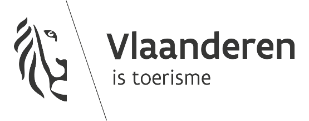 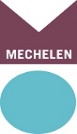 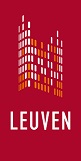 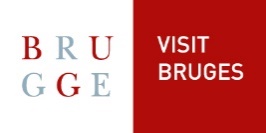 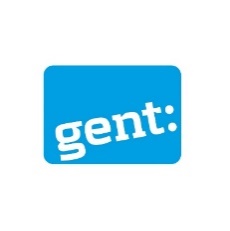 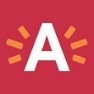 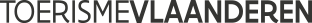